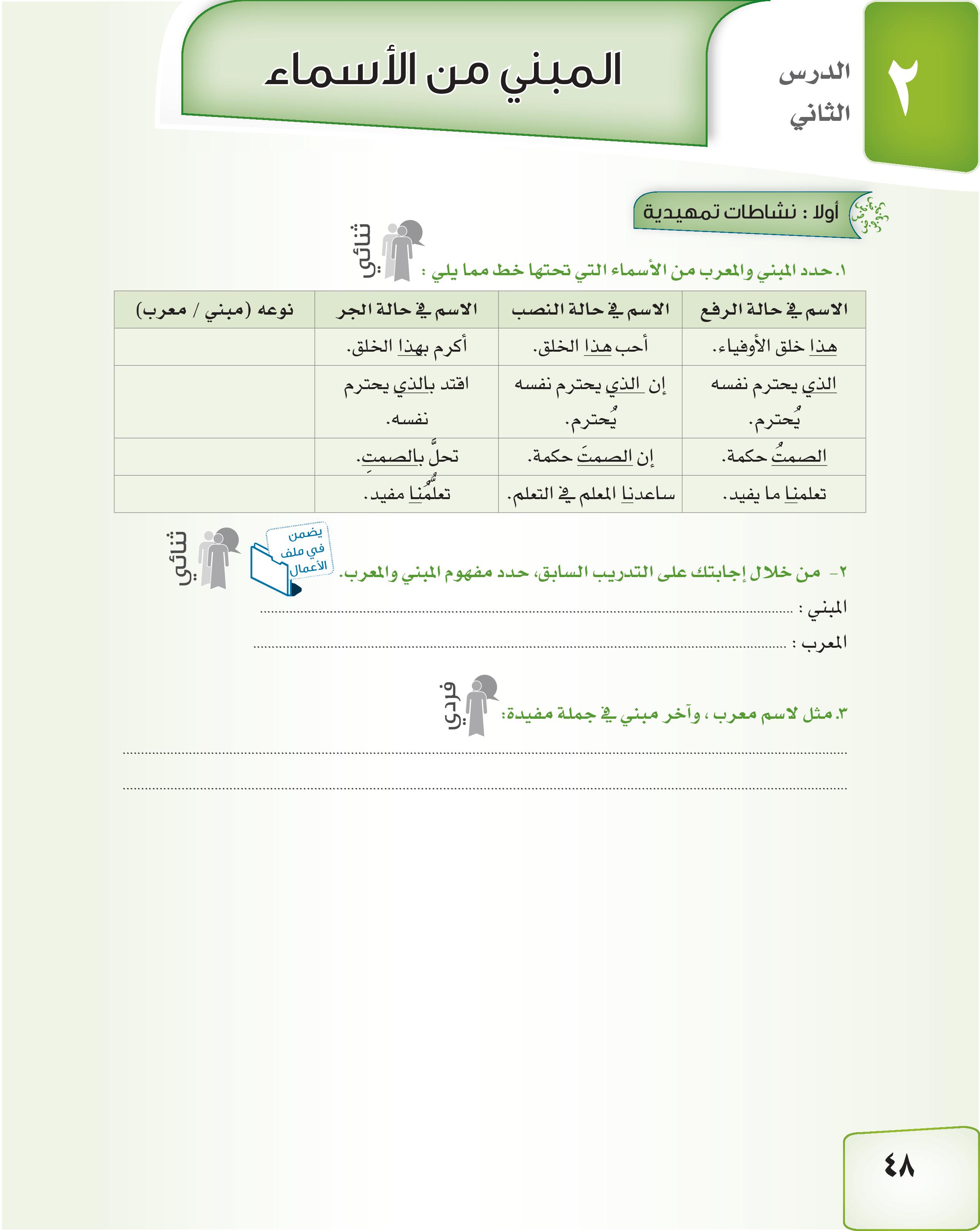 مبني
مبني
معرب
مبني
هو الذي لا يتغير شكل آخره مع تغير العوامل الداخلة عليه
هو الذي يتغير شكل آخره بتغير العوامل الداخلة عليه
الطالبُ المجتهد يذاكر دروسه       /   كيف حالك ؟
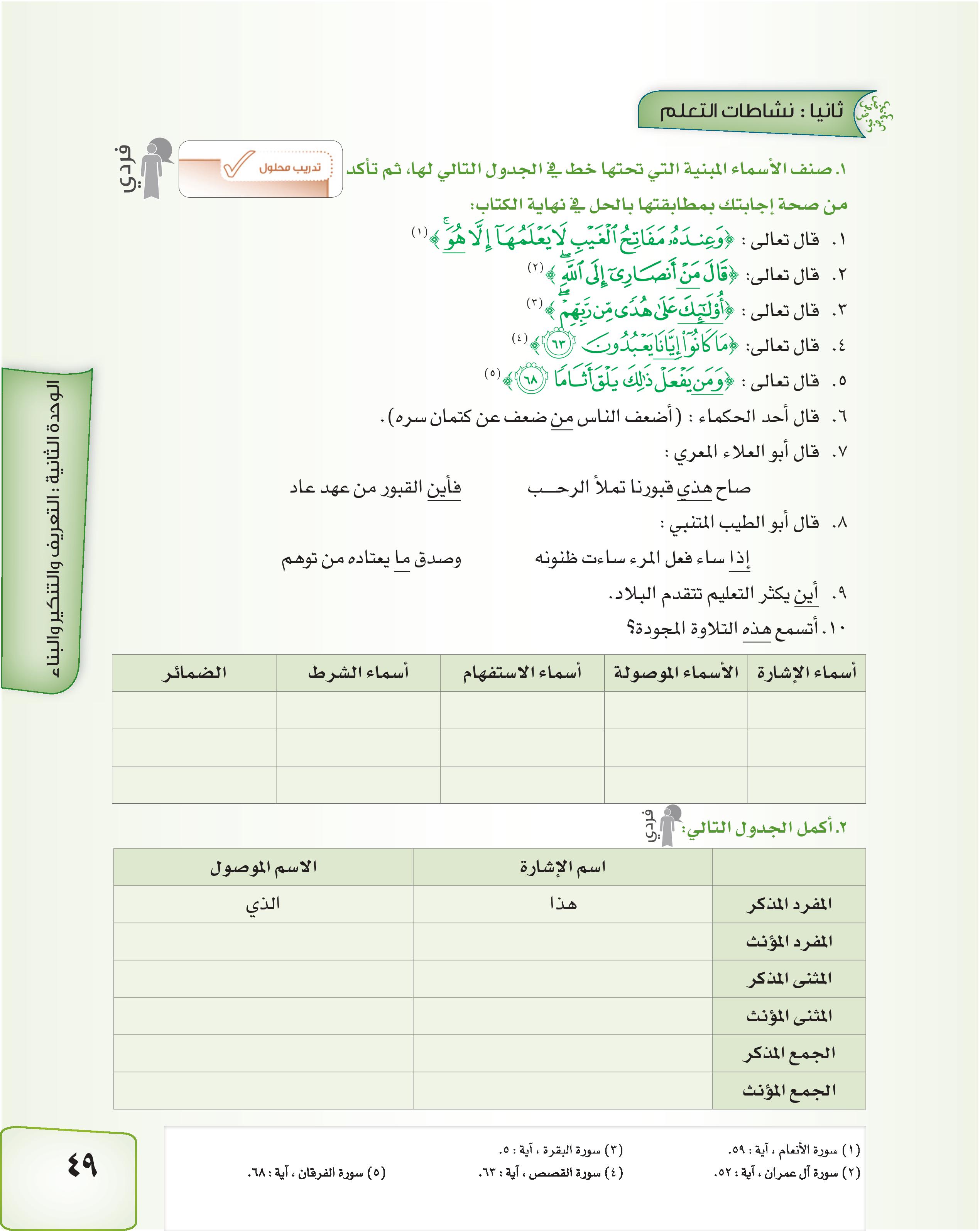 الحل في نهاية الكتاب
التي
هذه
اللذان
هذان
هاتان
اللتان
هؤلاء
الذين
هؤلاء
اللاتي
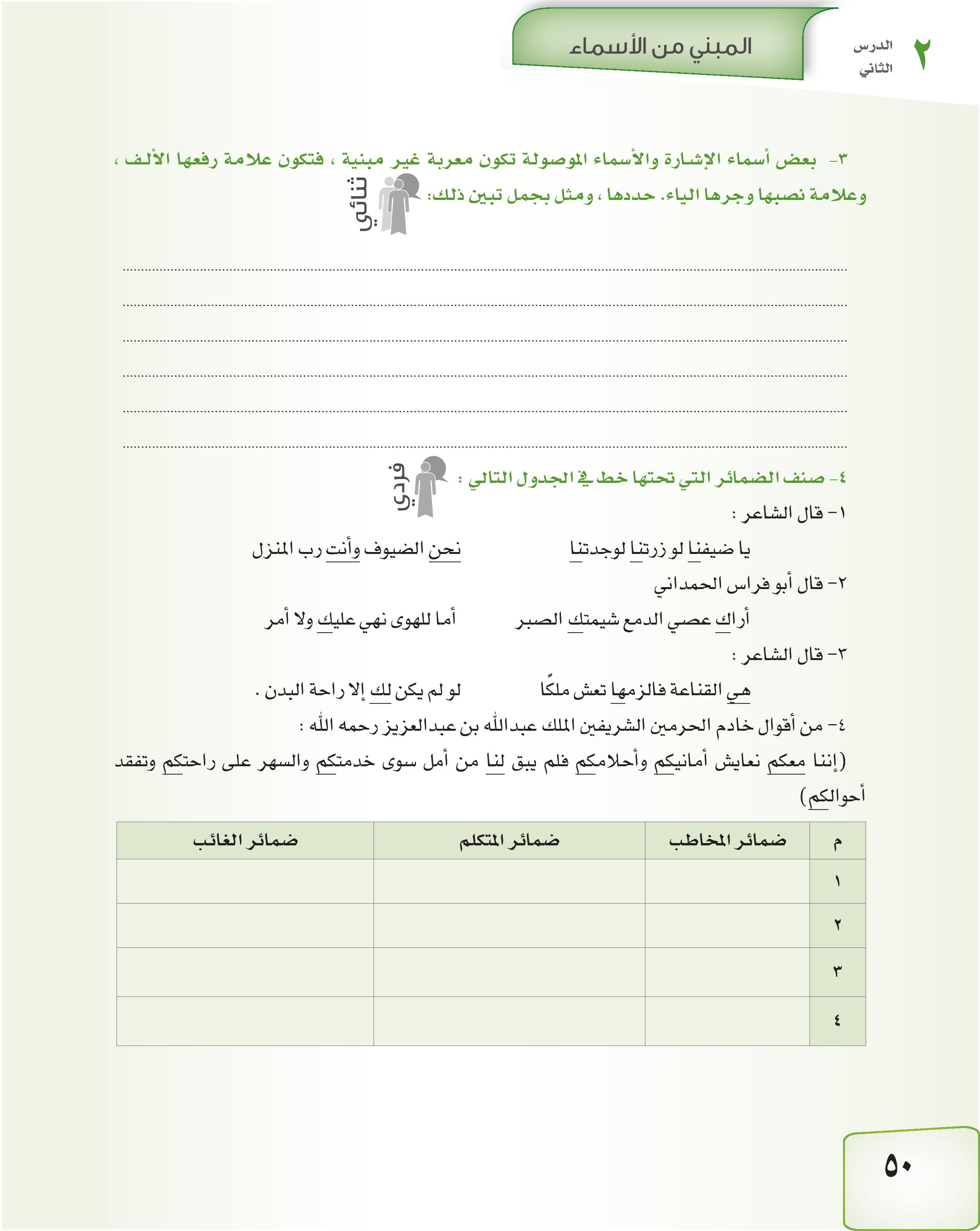 أسماء الإشارة المعربة (هذان) و(هاتان) ؛  فنقول: هذان الطالبان مجتهدان ورأيت هذين الطالبين ومررت بهذين الطالبين . (مرفوع بالألف ومنصوب ومجرور بالياء)، ومثلها هاتان
الأسماء الموصولة المعربة (اللذان) و(اللتان) ؛ فنقول: جاء المعلمان اللذان تميزا ورأيت اللذين تميزا ومررت باللذين تميزا (مرفوع بالألف ومنصوب ومجرور بالياء )، ومثلها اللتان
هي  والهاء في (الزمها )
أنت  وك في (أراك وشيمتك وعليك ولك ومعكم وأمانيكم وأحلامكم وخدمتكم وراحتكم وأحوالكم)
نا في (ضيفنا وزرتنا
وجدتنا ولنا )  ونحن
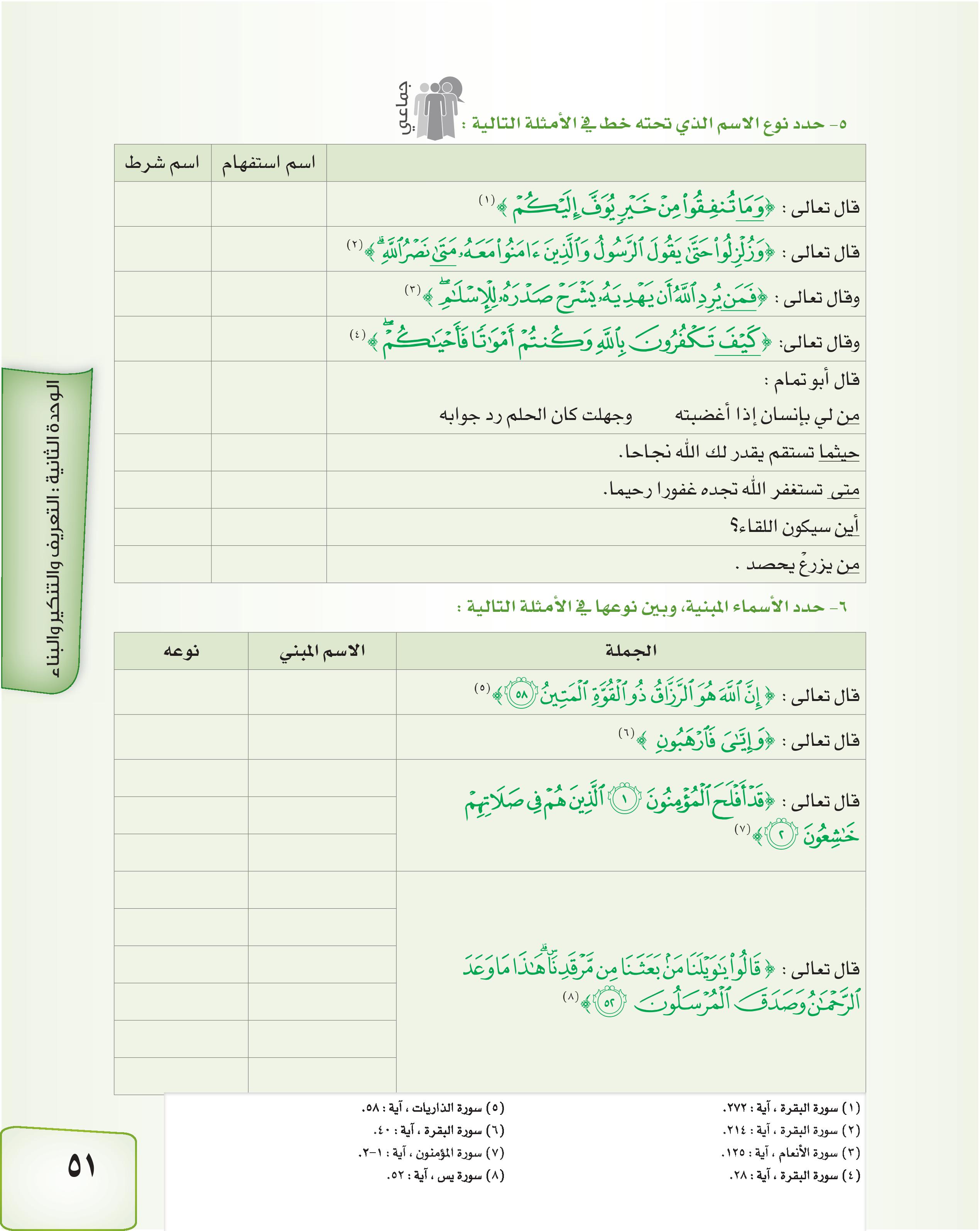 








هو        ضمير منفصل
إياي       ضمير منفصل
الذين        اسم موصول
هُم         ضمير منفصل
هِم          ضمير متصل
و           ضمير متصل
نا          ضمير متصل
من          اسم استفهام
نا           ضمير متصل
هذا          اسم إشارة
ما          اسم موصول
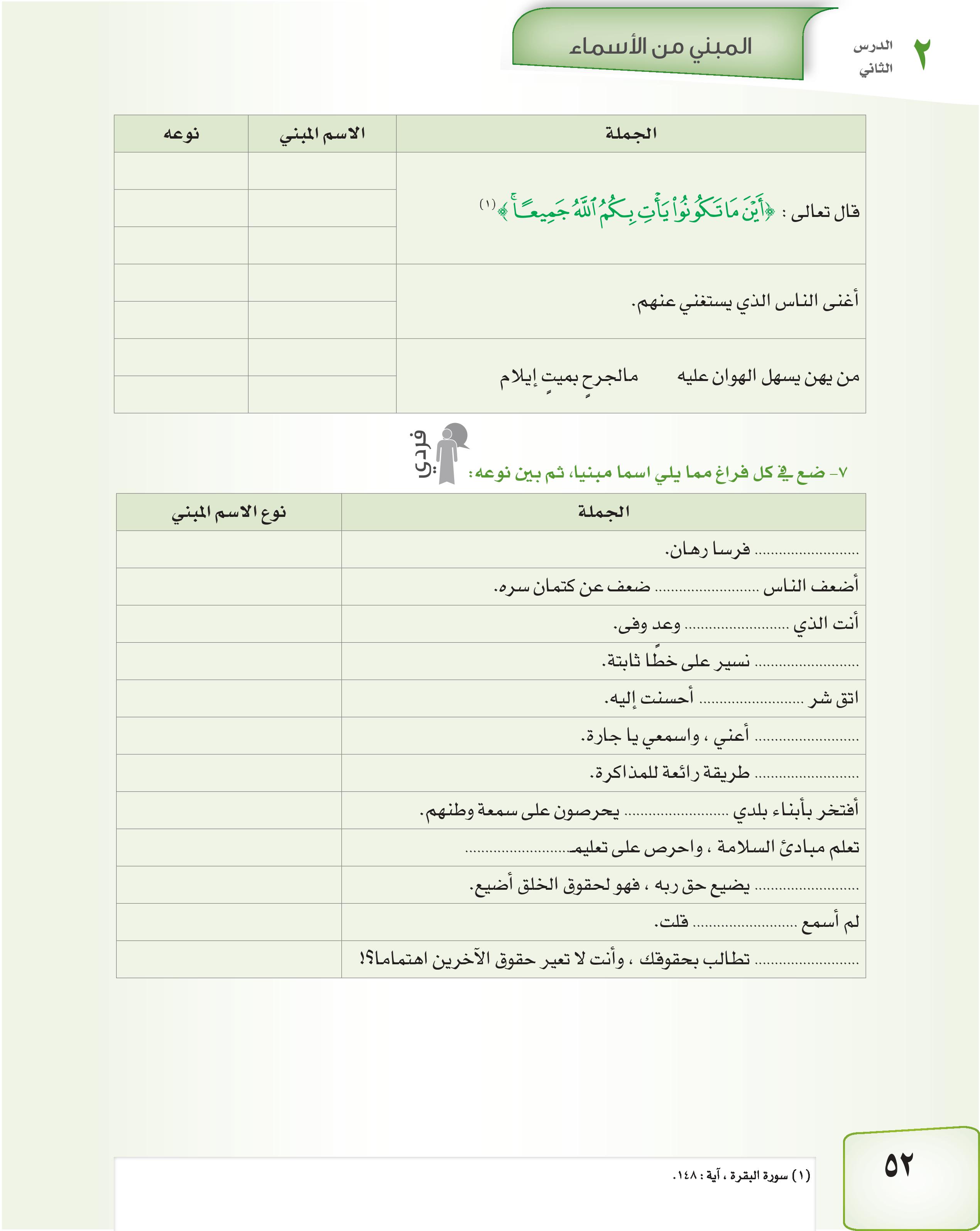 أين 	اسم شرط
و           ضمير متصل
كم           ضمير متصل
الذي 	اسم موصول
هم           ضمير متصل
من 	اسم شرط
ـه           ضمير متصل
هذان
اسم إشارة للمثنى المذكر
مَنْ
اسم موصول بمعنى الذي
إذا
اسم شرط
نحنُ
ضمير جمع منفصل للمتكلم
مَنْ
اسم موصول بمعنى الذي
إياكِ
ضمير منفصل للمخاطبة
هذه
اسم إشارة للمفرد المؤنث
الذين
اسم موصول لجمع الذكور
ــــــها
ضمير متصل للغائب المفرد
الذي
اسم موصول للمفرد المذكر
مـــــــــــــا
اسم موصول لغير العاقل
كيف
اسم استفهام
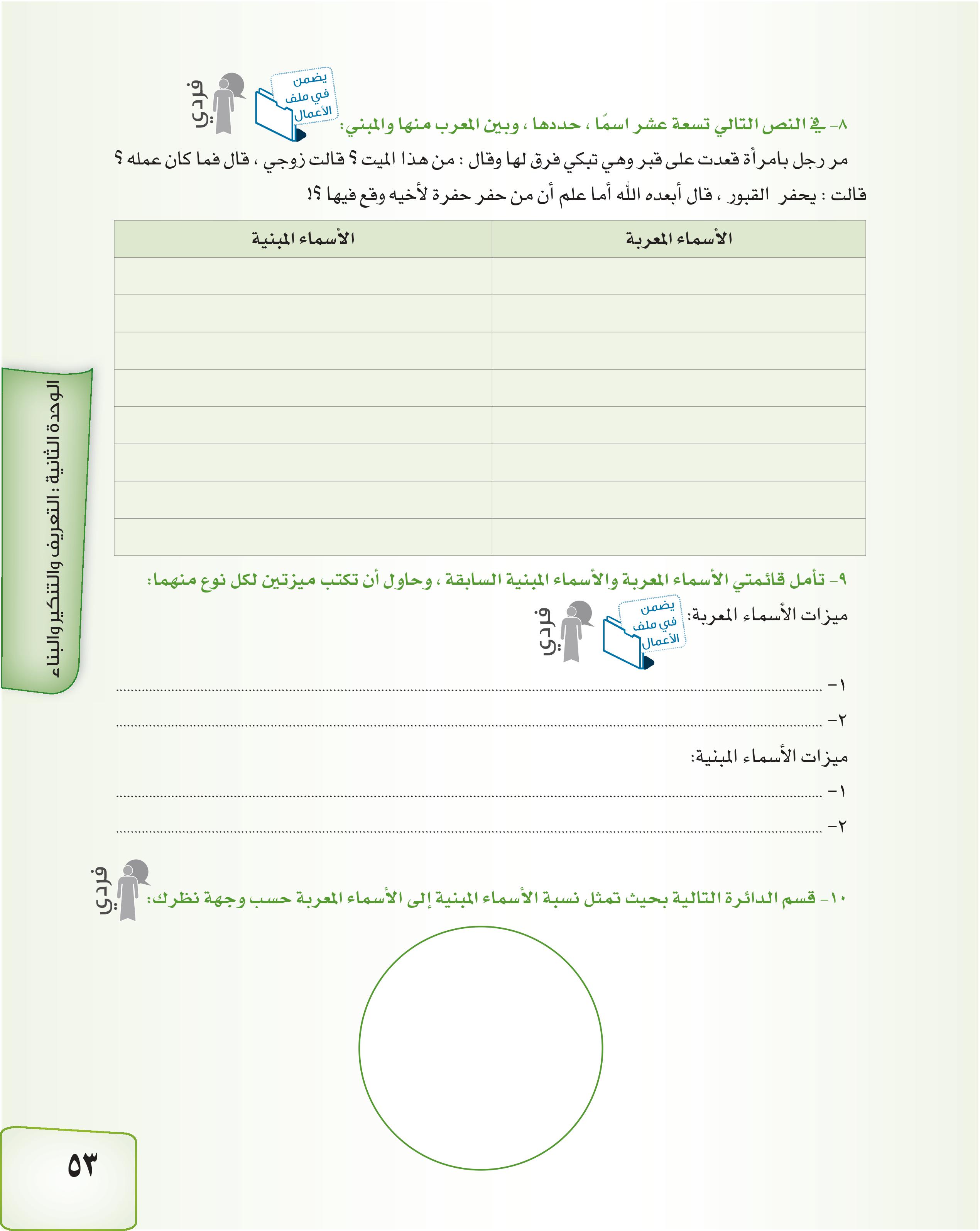 هي ـ الهاء في ( لها ) ـ مَنْ ـ هذا
ياء المتكلم ـ الهاء في ( عمله ) 
الهاء في ( أبعده )  ـ مَنْ 
الهاء في ( أخيه و فيها )
رجل ـ امرأة ـ قبر ـ الميت
زوج ـ عمل ـ القبور ـ الله
حفرة ـ أخ
تغير أحوال أواخر الكلم ( أي حركة آخر الكلمة ) لاختلاف العوامل الداخلة عليه لفظًا أو تقديرًا.
عند إعراب الكلمة فإننا نعربها بطريقة مباشرة بخلاف الاسم المبني.
ثبات حركة الحرف الأخير من الاسم المبني و لا تتغير مع اختلاف الموقع الإعرابي .
عند إعراب الكلمة المبنية فإننا نعربها بطريقة غير مباشرة بصيغة ( في محل ).
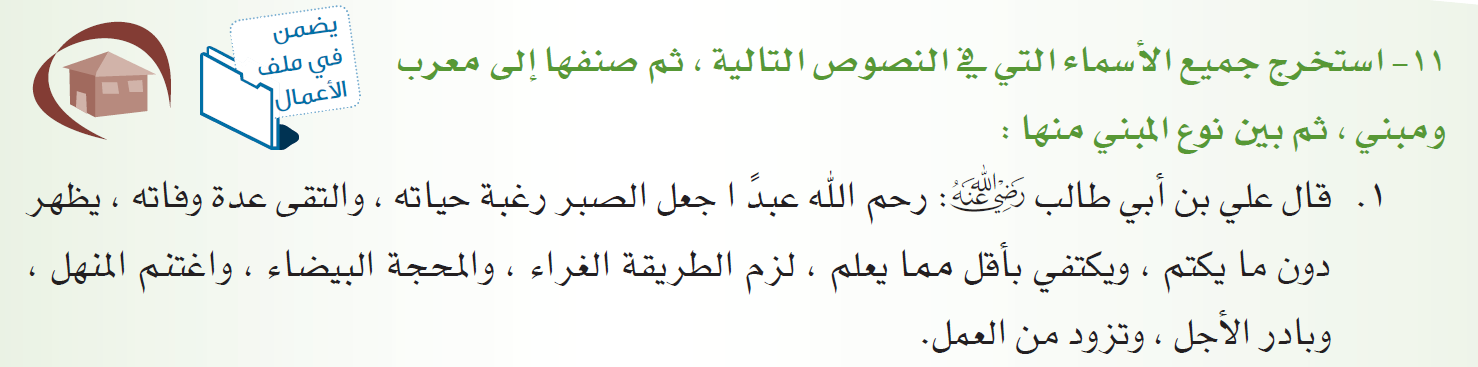 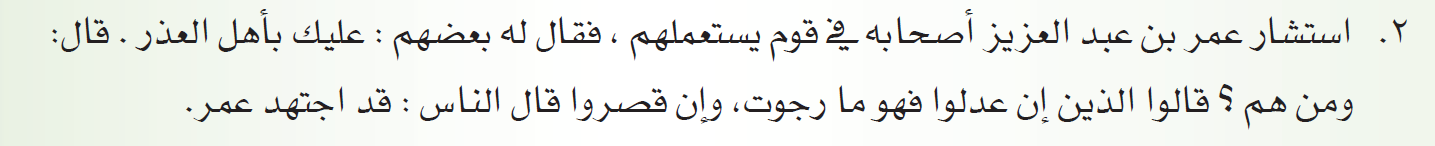 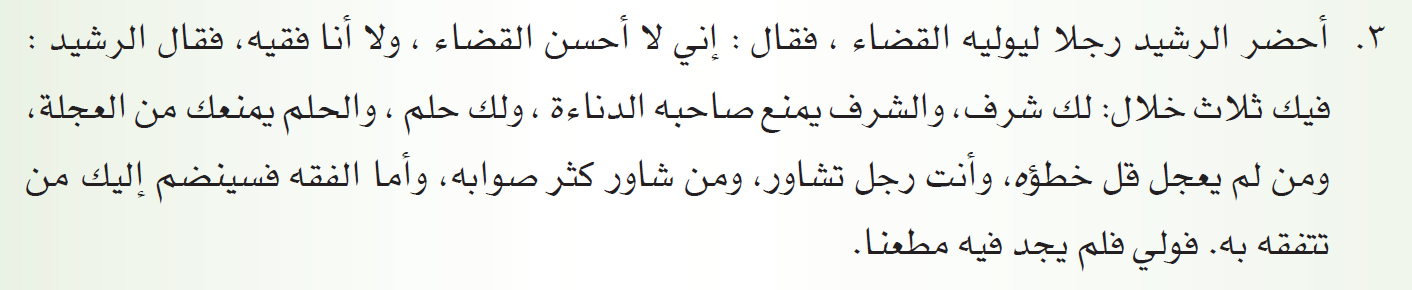